KHỞI ĐỘNG
Thử tài
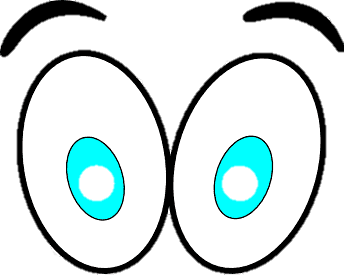 Giải đố
Nhóm đúng nhiều nhất  chiến thắng
Thời gian: 15 giây/câu
Giải các câu đố  ghi vào bảng nhóm
Chuẩn bị bảng nhóm, bút lông
Hoạt động: 6 nhóm
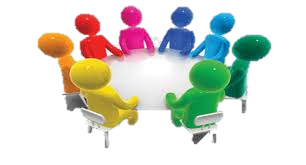 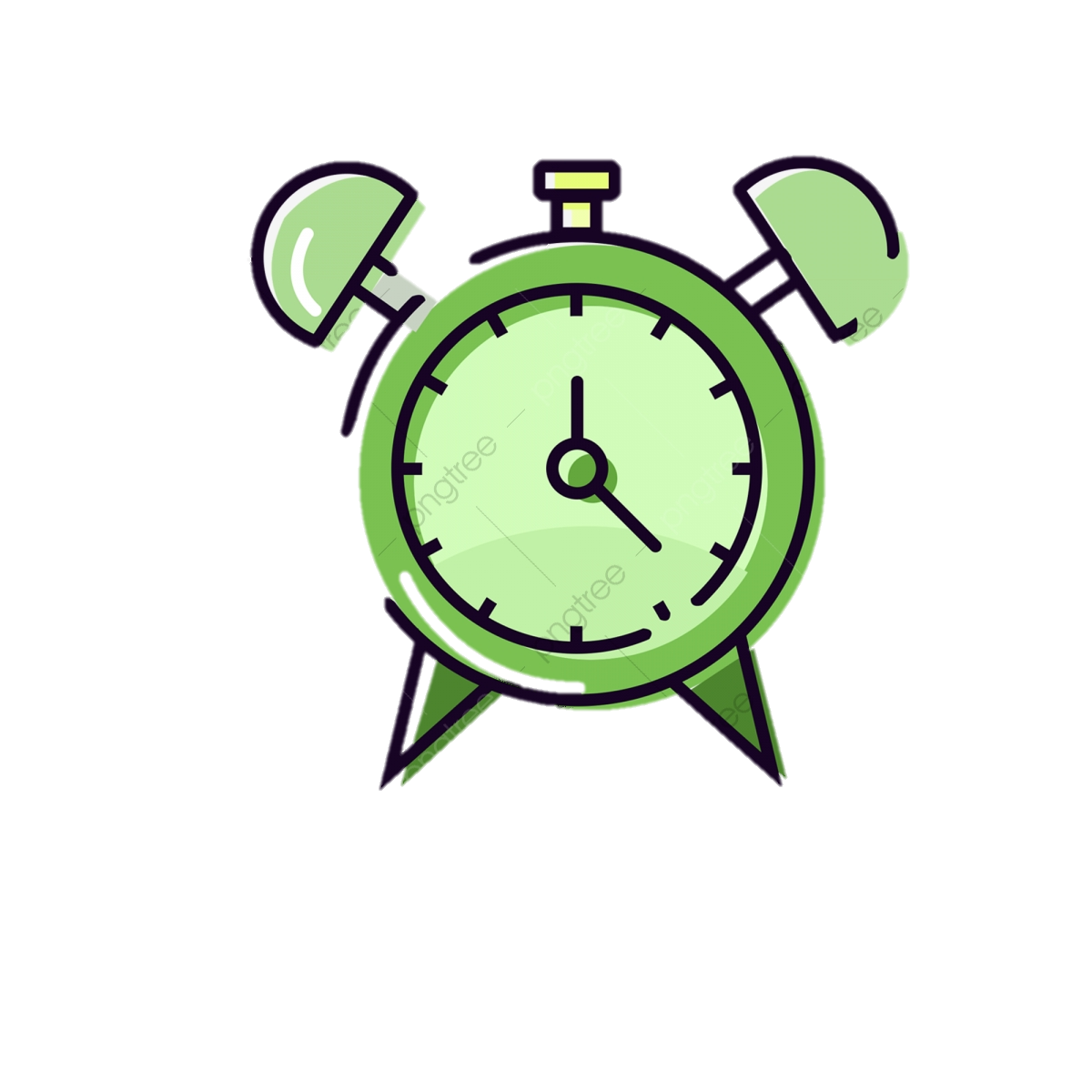 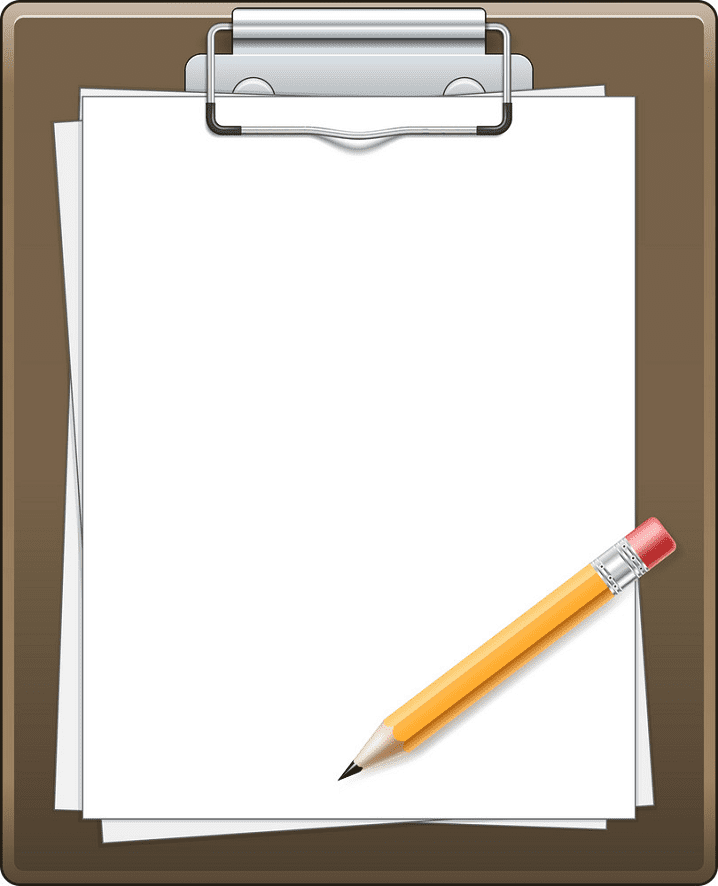 CÂU 1
Một thành phố biển
Tên gọi có răng
Đố hữu, đố bằng
Biết chăng đáp án?
TP. NHA TRANG
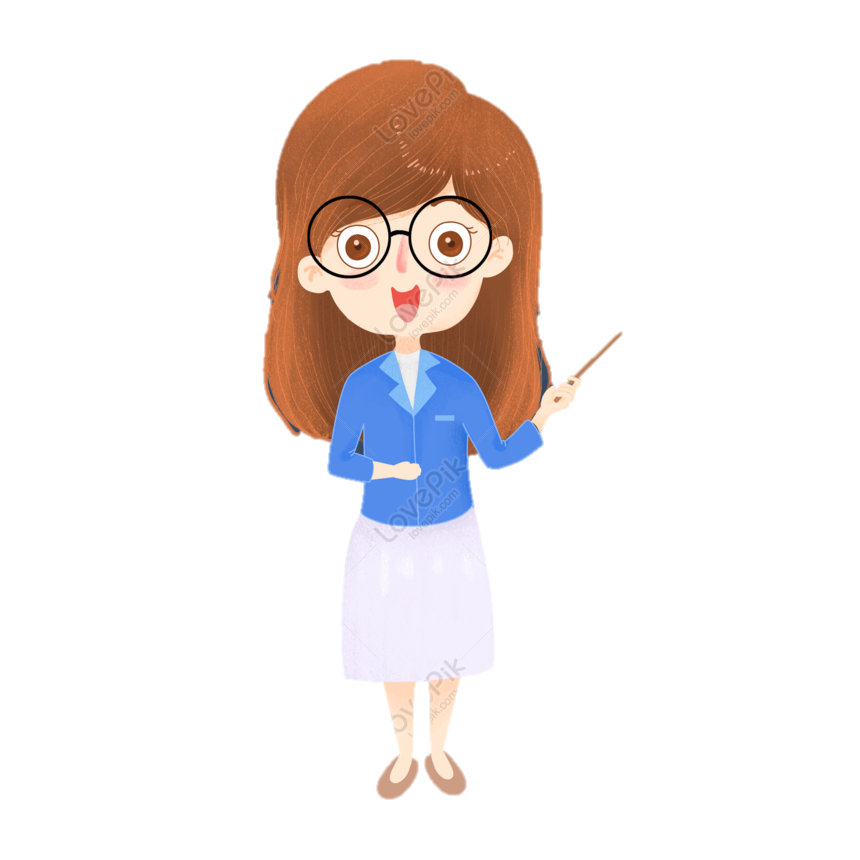 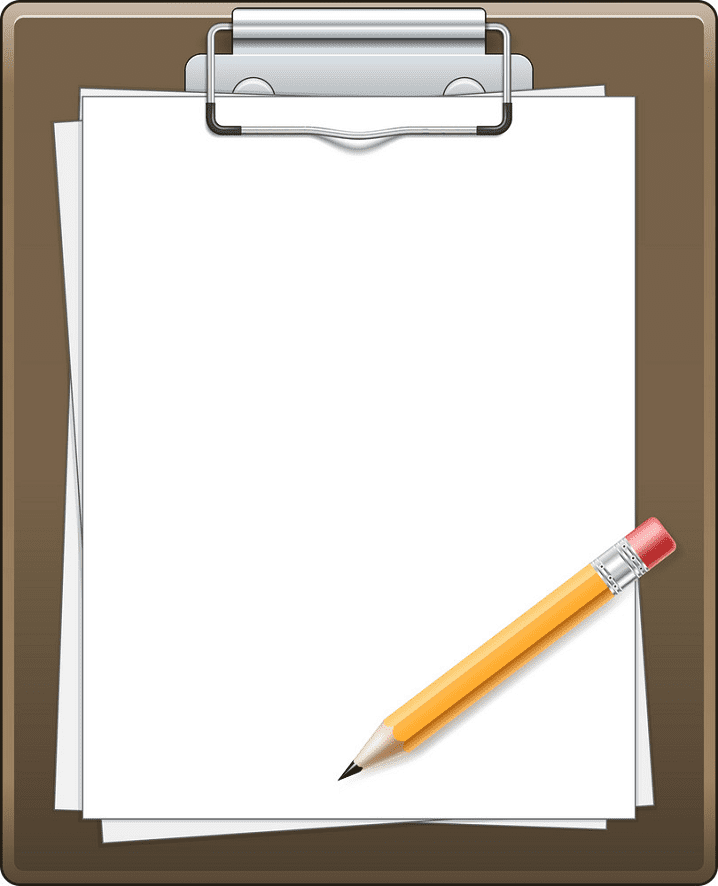 CÂU 2
Tên nghe nửa ruộng nửa rừng.
Đố ai ai trải ai từng đáp đi.
Đó là tỉnh gì?
TỈNH LÂM ĐỒNG
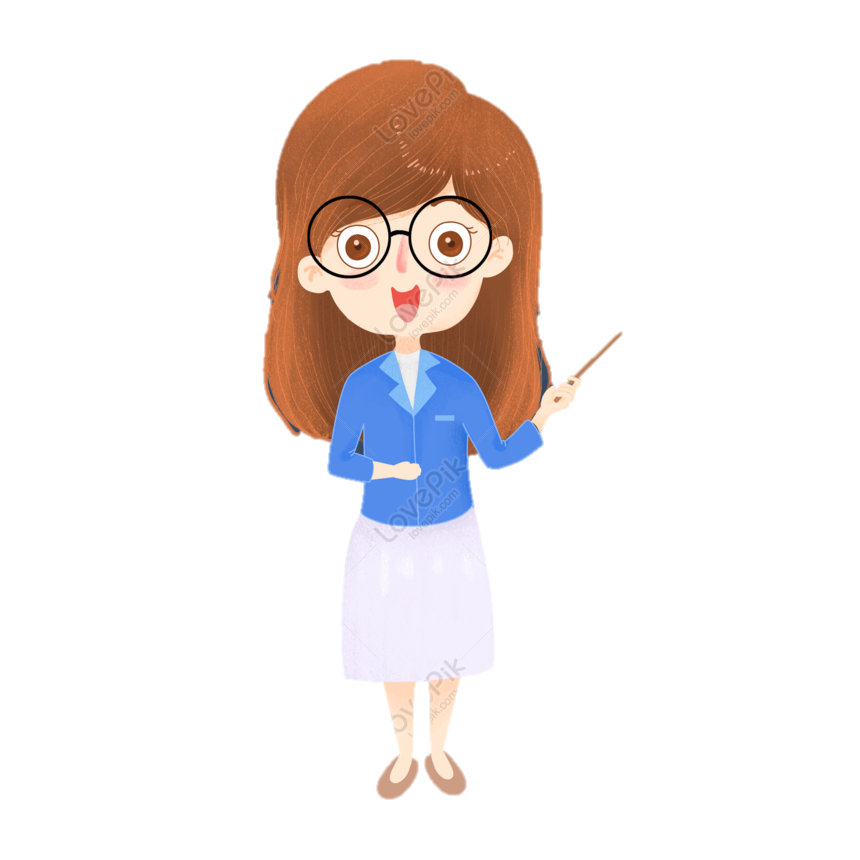 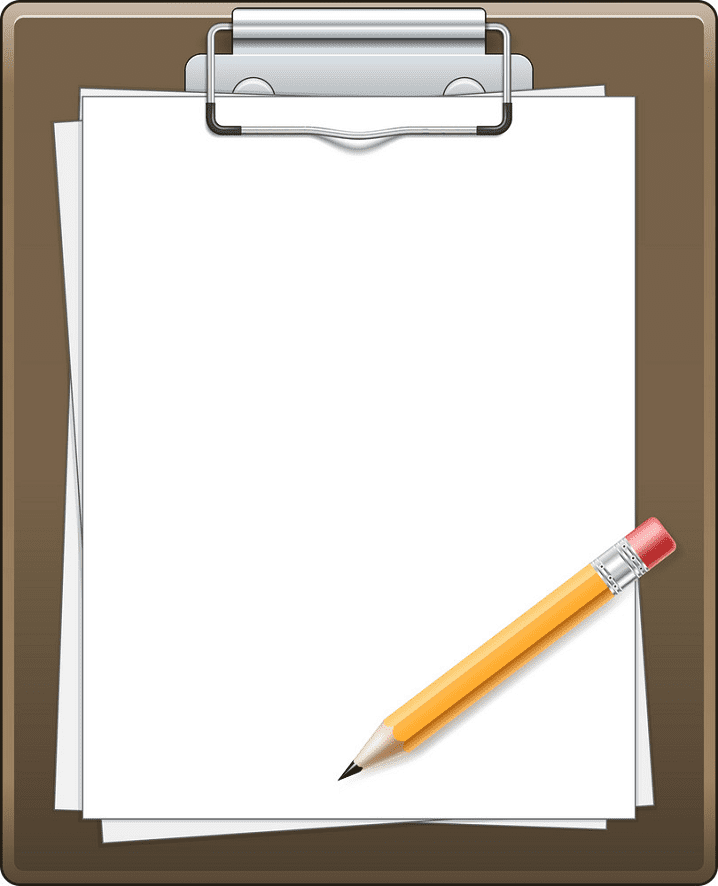 CÂU 3
CAO BẰNG
Tỉnh gì không thấp?
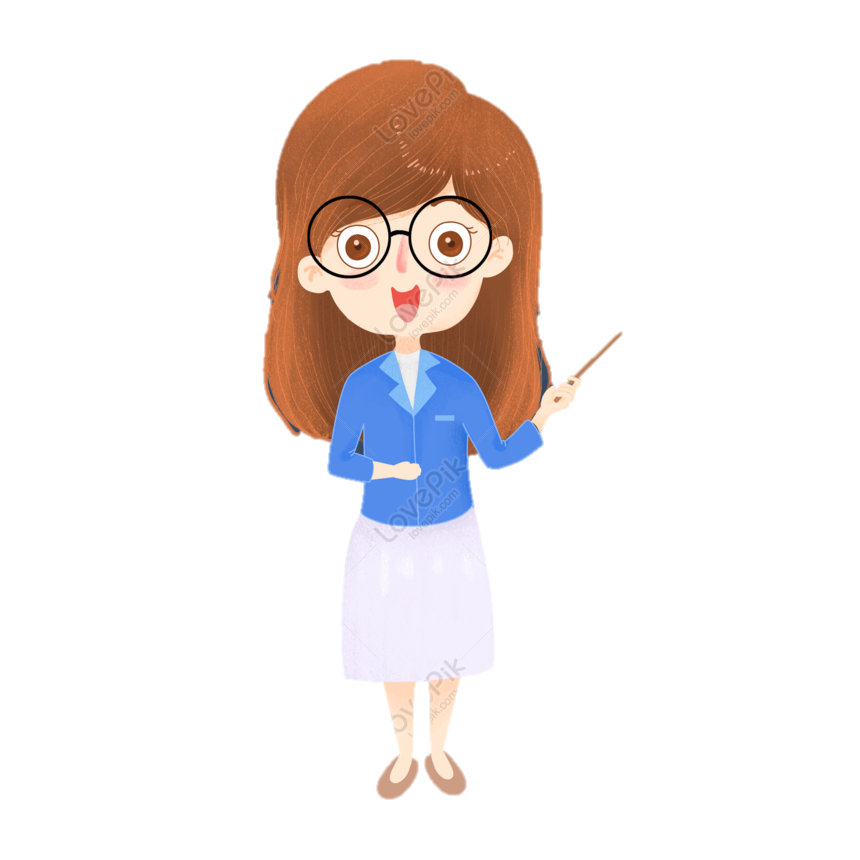 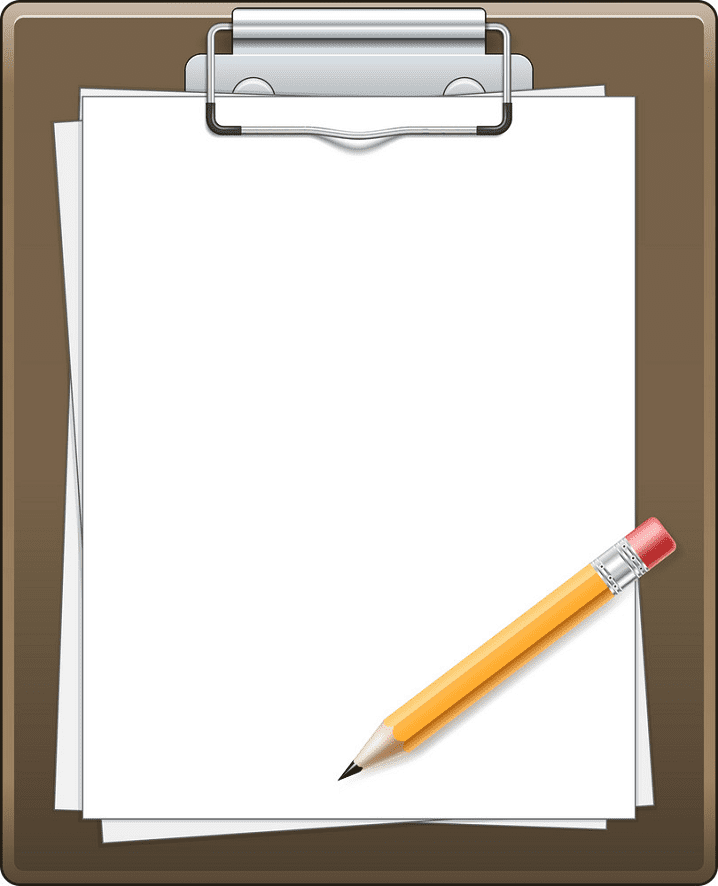 CÂU 4
Sóc Trăng, Đồng Nai, Sơn La
Đố chơi, đố chọc
Vừa học vừa vui
Ai biết giúp tui, 
kể ra 3 tỉnh
Có ba con vật hiện ra?
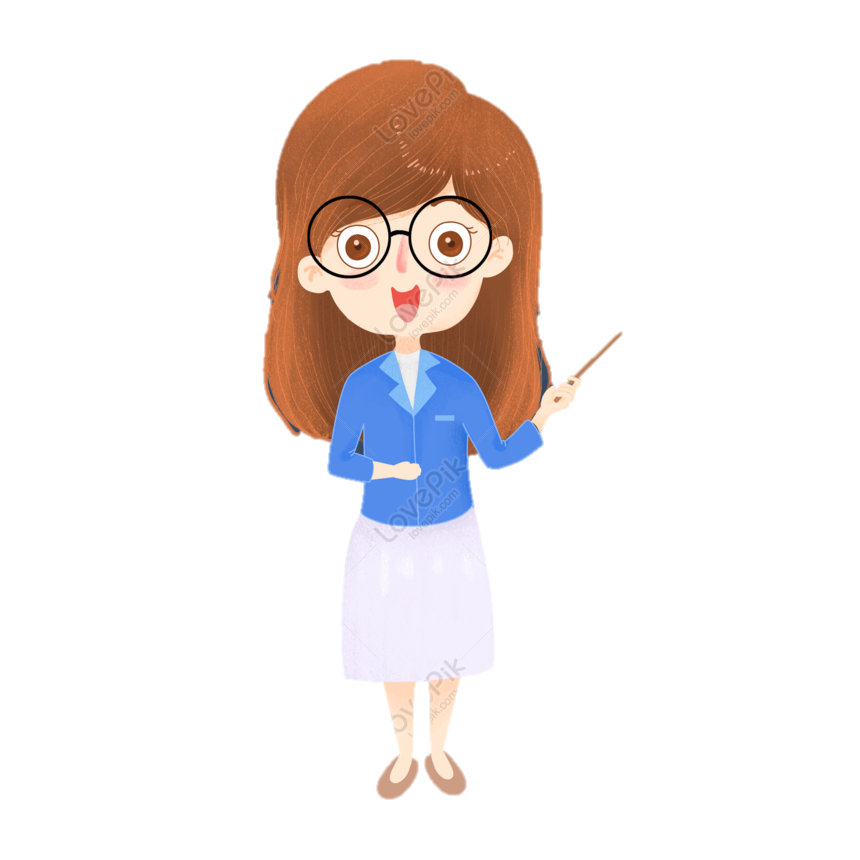 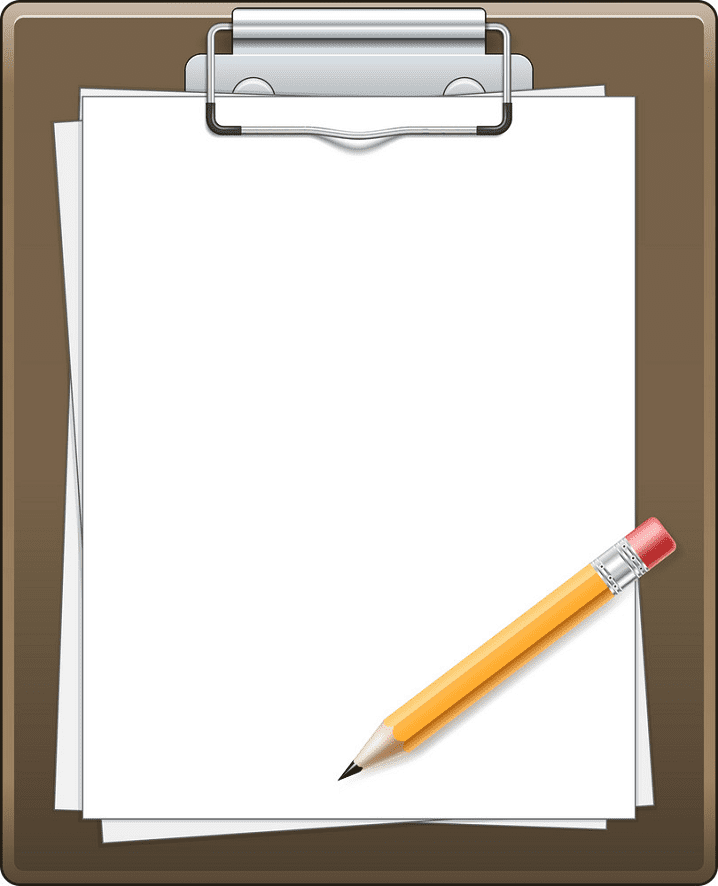 CÂU 5
Tỉnh gì không sâu?
BẮC KẠN
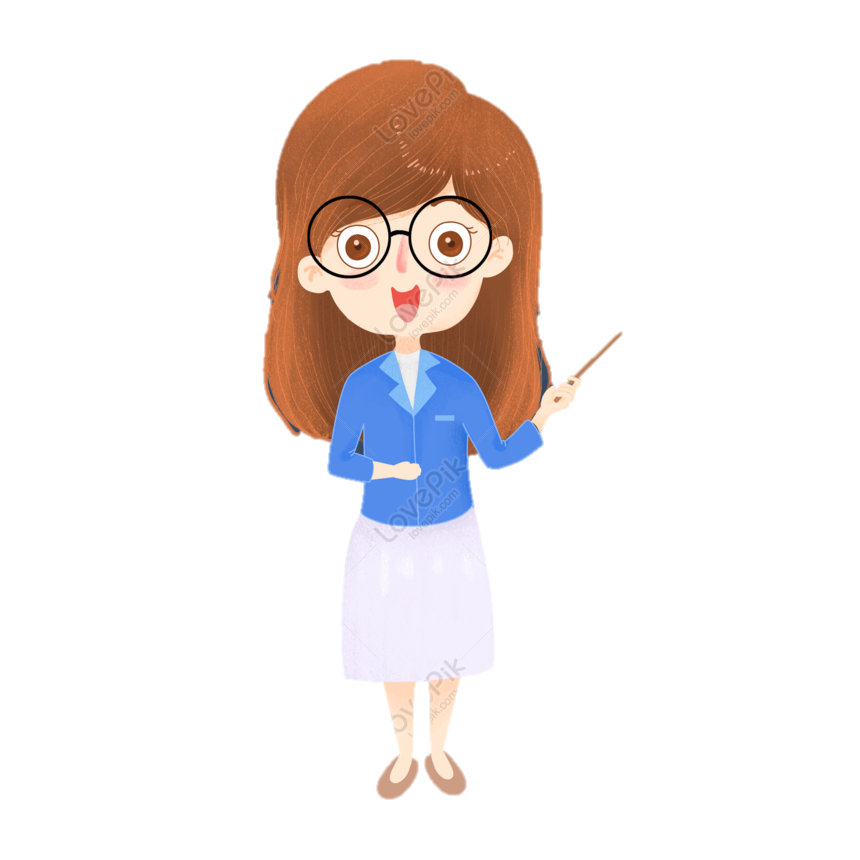 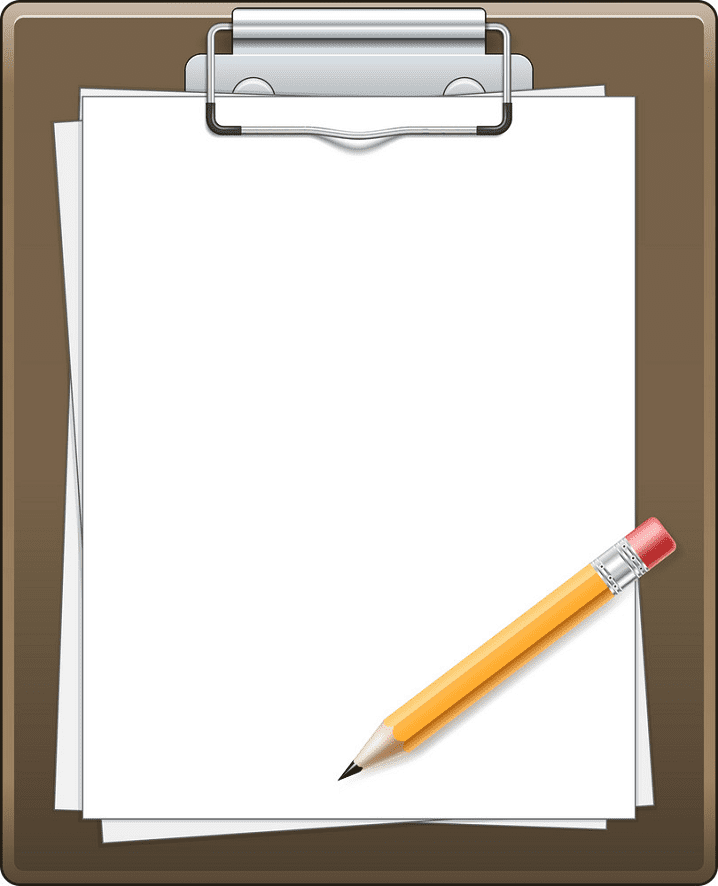 CÂU 6
CÀ MAU
Tỉnh gì không chậm, đáp mau khen tài
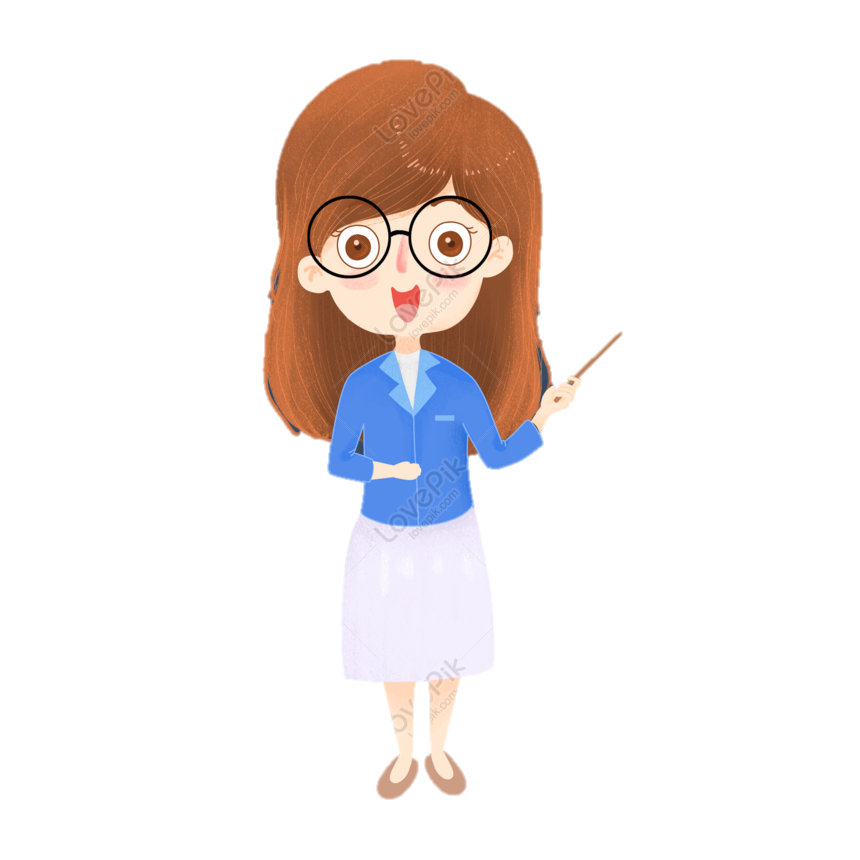 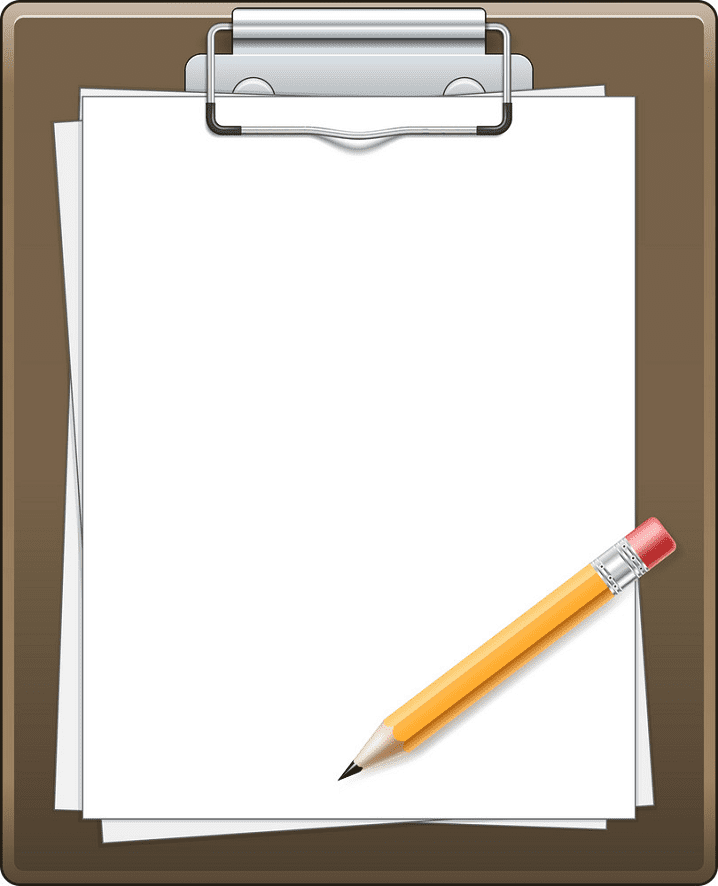 CÂU 7
Tỉnh gì tên chẳng chiến tranh bao giờ?
THÁI BÌNH, HÒA BÌNH
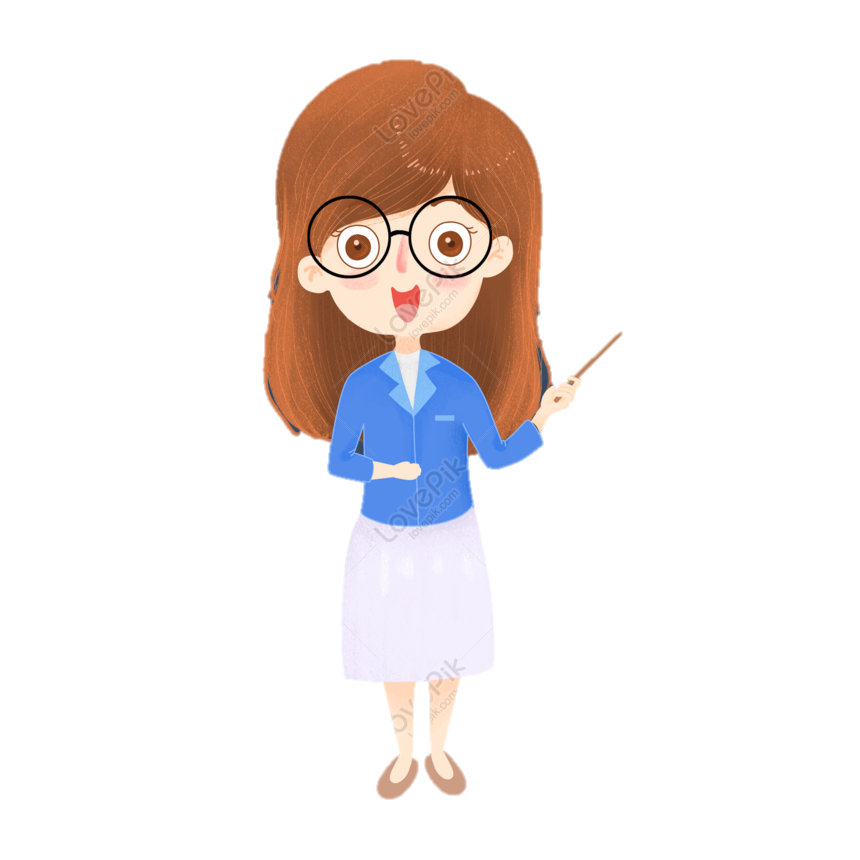 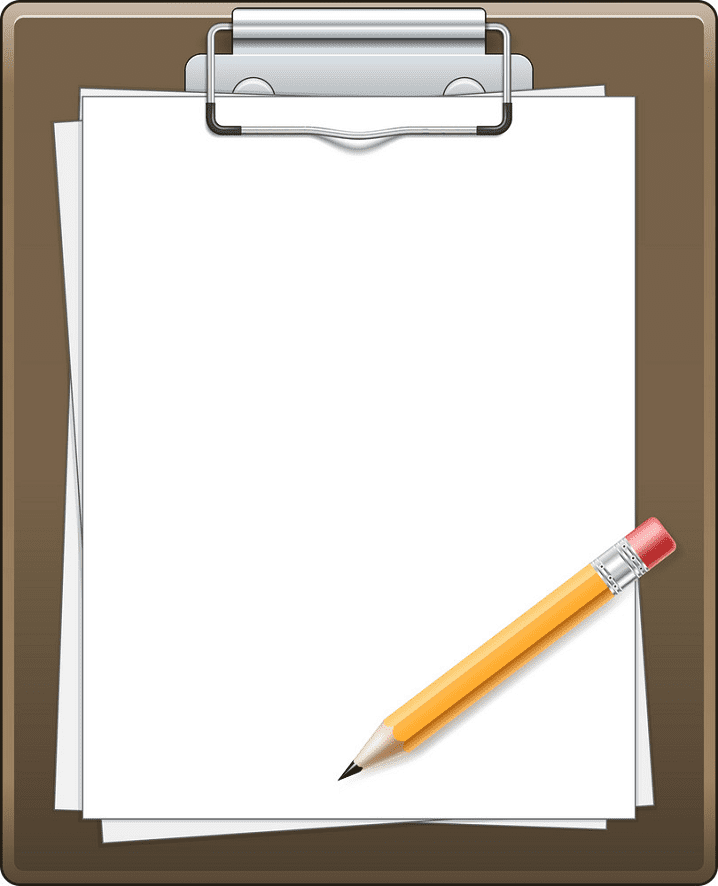 CÂU 8
ĐẢO PHÚ QUỐC
Phía trong quần đảo Thổ Chu,
Trong vùng vịnh biển tít mù cực nam.
Đảo nào nước mắm lừng danh,
Là đảo lớn nhất Việt Nam của mình?
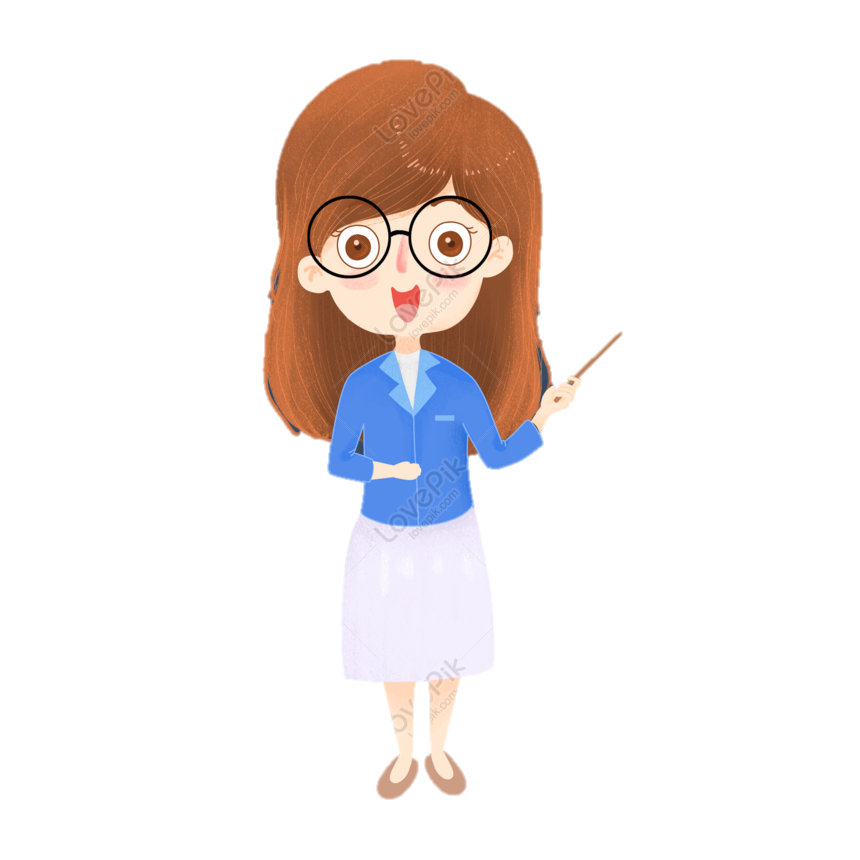 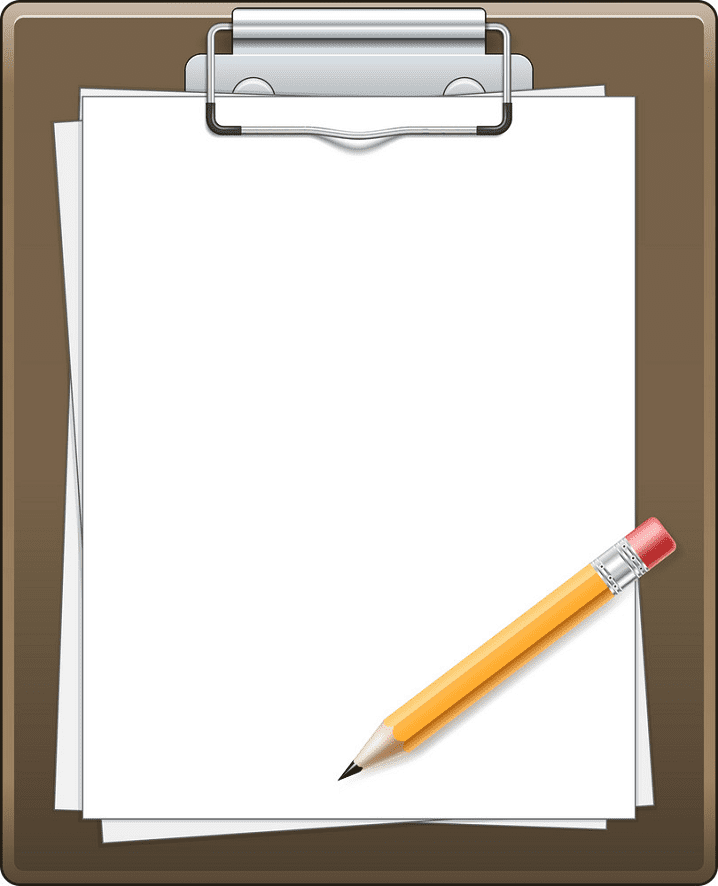 CÂU 9
THỪA THIÊN – HUẾ
Tỉnh gì tên chẳng thiếu đâu?
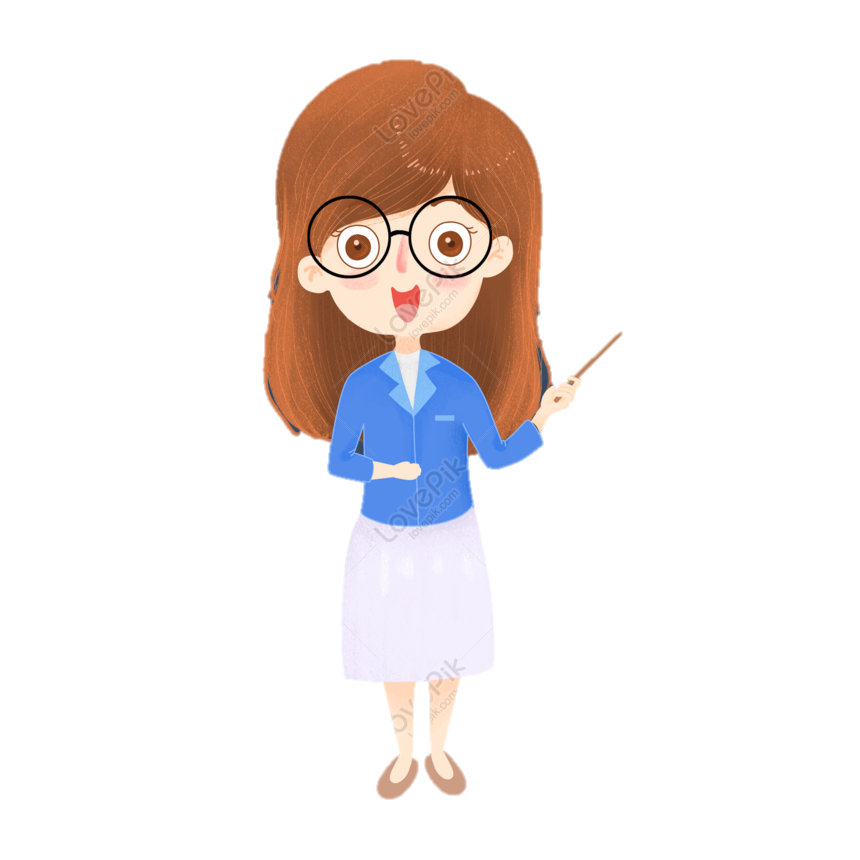 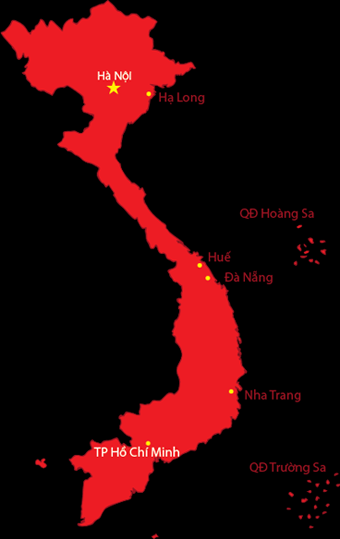 CHƯƠNG 1: 
ĐẶC ĐIỂM VỊ TRÍ ĐỊA LÍ, PHẠM VI LÃNH THỔ, ĐỊA HÌNH VÀ KHOÁNG SẢN VIỆT NAM
Bài 1: 
ĐẶC ĐIỂM VỊ TRÍ ĐỊA LÍ, PHẠM VI LÃNH THỔ
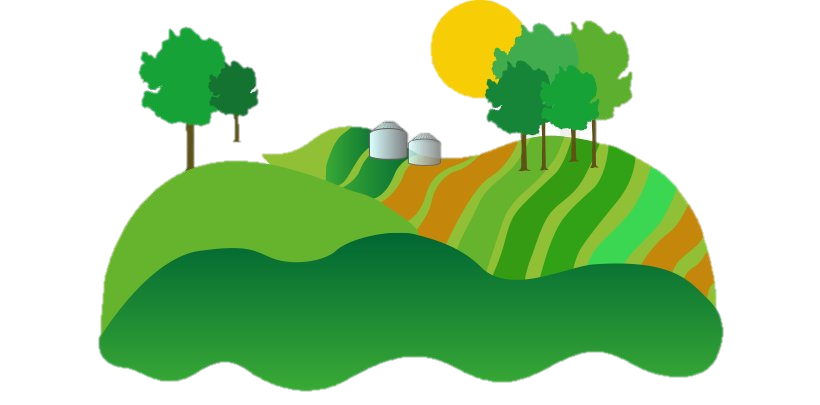 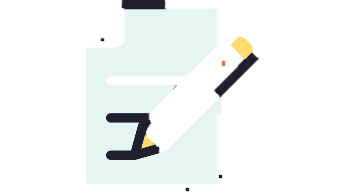 1. VỊ TRÍ ĐỊA LÍ VÀ PHẠM VI LÃNH THỔ
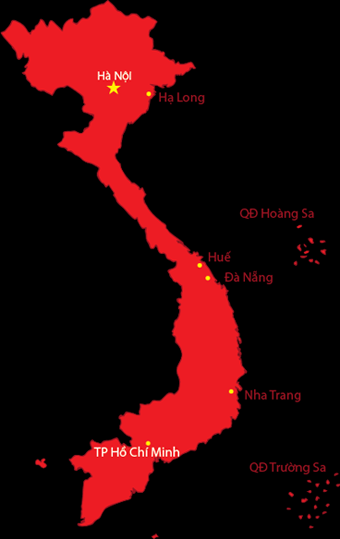 Đọc SGK để hoàn thành 10 câu điền khuyết trong PHT
Hoạt động: 6 nhóm
Mỗi nhóm được phát 1 PHT
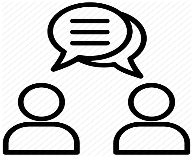 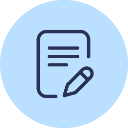 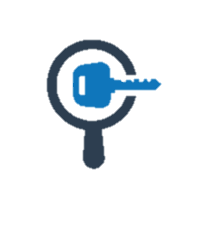 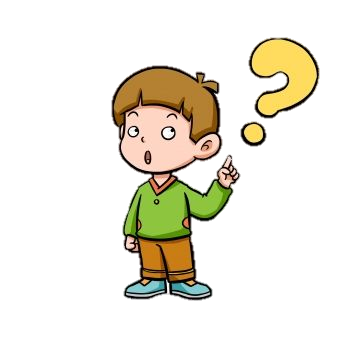 Thời gian: 10 phút
Đổi bài chấm chéo, mỗi câu đúng được 1 điểm
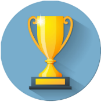 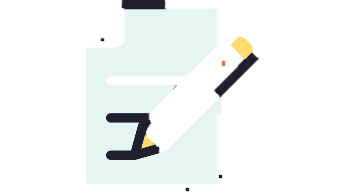 1. VỊ TRÍ ĐỊA LÍ VÀ PHẠM VI LÃNH THỔ
Phiếu học tập
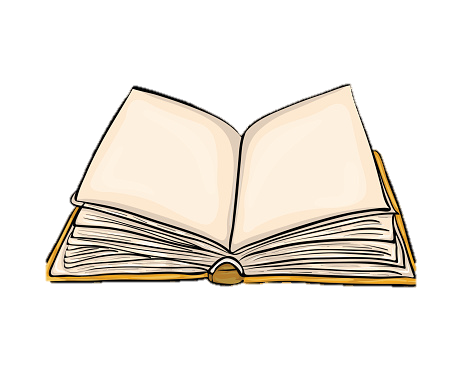 a. Phạm vi lãnh thổ
1. Lãnh thổ nước ta là một khối ……………………, bao gồm: …………………….
2. Vùng đất của Việt Nam có diện tích ……………
3. Đường bờ biển dài khoảng …………, từ thành phố ……………….…………….
4. Nước ta có ………… tỉnh, thành phố giáp biển.
5. Vùng biển của nước ta ở biển Đông có diện tích khoảng ……………………
6. Trong vùng biển của nước ta có ……………………đảo lớn nhỏ, trong đó có 2 quần đảo Hoàng Sa và Trường Sa.
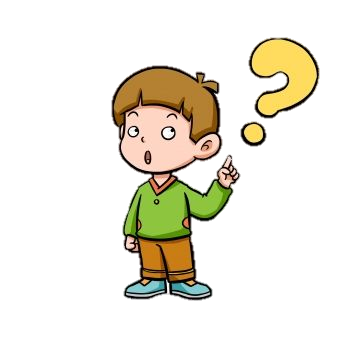 7. …………của nước ta là khoảng không gian bao trùm lên lãnh thổ nước ta.
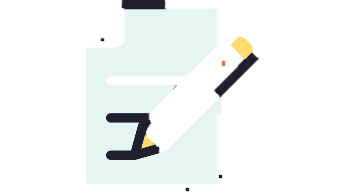 1. VỊ TRÍ ĐỊA LÍ VÀ PHẠM VI LÃNH THỔ
Phiếu học tập
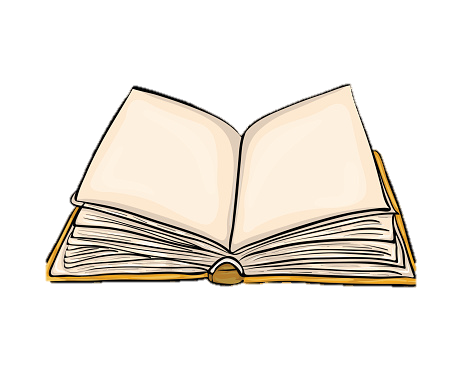 b. Vị trí địa lí
8. Việt Nam nằm ở rìa phía đông của ……………………..……, gần trung tâm …………..………………
9. Việt Nam nằm ở vị trí cầu nối giữa hai lục địa: …………………….……; hai đại dương: ………………………..……
10. Phía Bắc giáp ……………………, phía tây giáp ……………………, phía Đông giáp …………………….
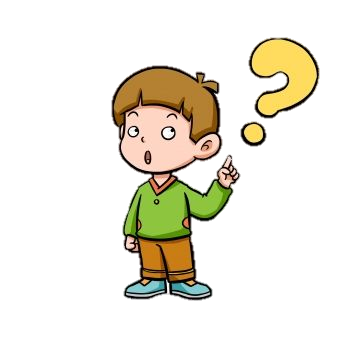 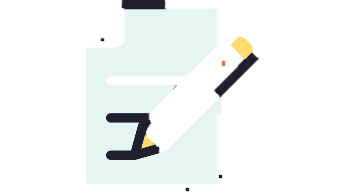 1. VỊ TRÍ ĐỊA LÍ VÀ PHẠM VI LÃNH THỔ
Đáp án Phiếu học tập
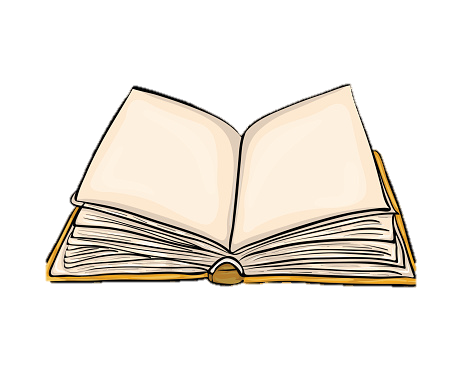 a. Phạm vi lãnh thổ
vùng đất, vùng biển và vùng trời.
thống nhất và toàn vẹn
1. Lãnh thổ nước ta là một khối ……………………, bao gồm: …………………….
331.212 km2
2. Vùng đất của Việt Nam có diện tích ……………
Móng Cái - Quảng Ninh đến TP.Hà Tiên - Kiên Giang
3.260 km
3. Đường bờ biển dài khoảng …………, từ thành phố ……………….…………….
28
4. Nước ta có ………… tỉnh, thành phố giáp biển.
1 triệu km2
5. Vùng biển của nước ta ở biển Đông có diện tích khoảng ……………………
hàng nghìn
6. Trong vùng biển của nước ta có ……………………đảo lớn nhỏ, trong đó có 2 quần đảo Hoàng Sa và Trường Sa.
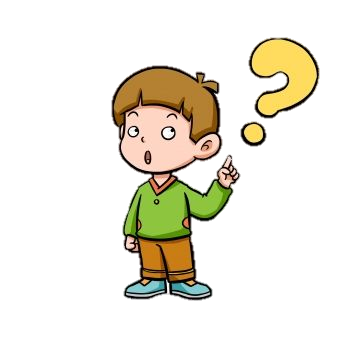 Vùng trời
7. …………của nước ta là khoảng không gian bao trùm lên lãnh thổ nước ta.
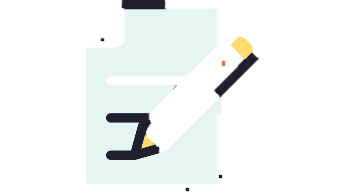 1. VỊ TRÍ ĐỊA LÍ VÀ PHẠM VI LÃNH THỔ
Đáp án Phiếu học tập
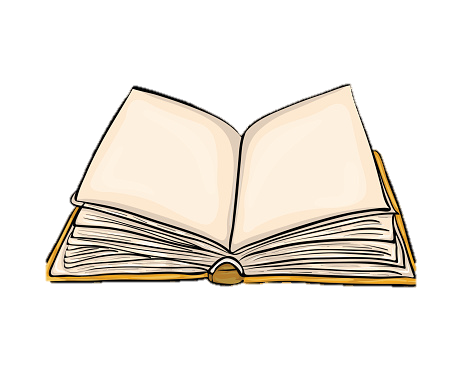 b. Vị trí địa lí
8. Việt Nam nằm ở rìa phía đông của ……………………..……, gần trung tâm …………..………………
bán đảo Đông Dương
khu vực Đông Nam Á
Á – Âu và Ô-xtrây-li-a
9. Việt Nam nằm ở vị trí cầu nối giữa hai lục địa: …………………….……; hai đại dương: ………………………..……
Ấn Độ Dương và Thái Bình Dương.
Lào và Campuchia
10. Phía Bắc giáp ……………………, phía tây giáp ……………………, phía Đông giáp …………………….
Trung Quốc
biển Đông
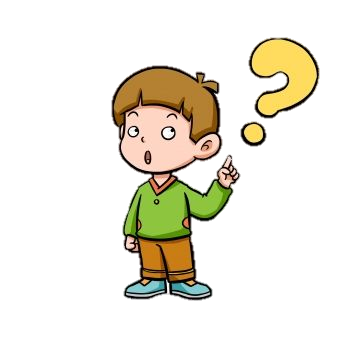 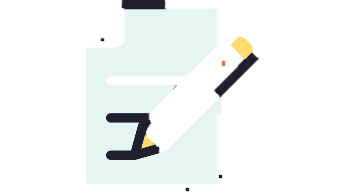 1. VỊ TRÍ ĐỊA LÍ VÀ PHẠM VI LÃNH THỔ
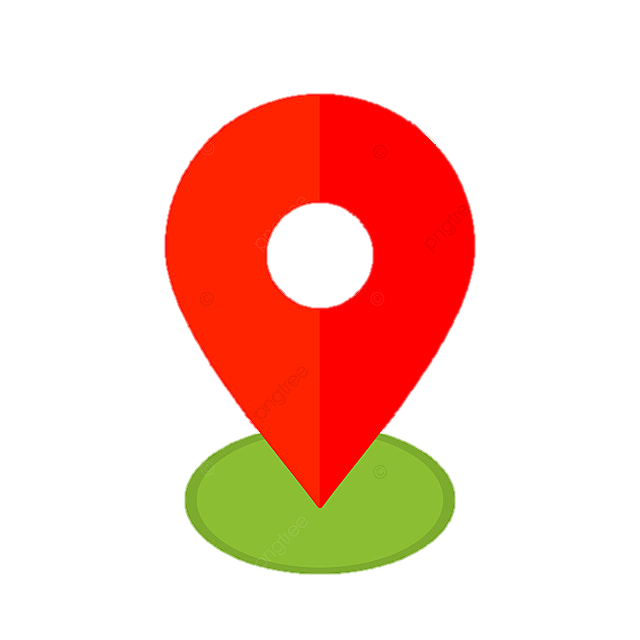 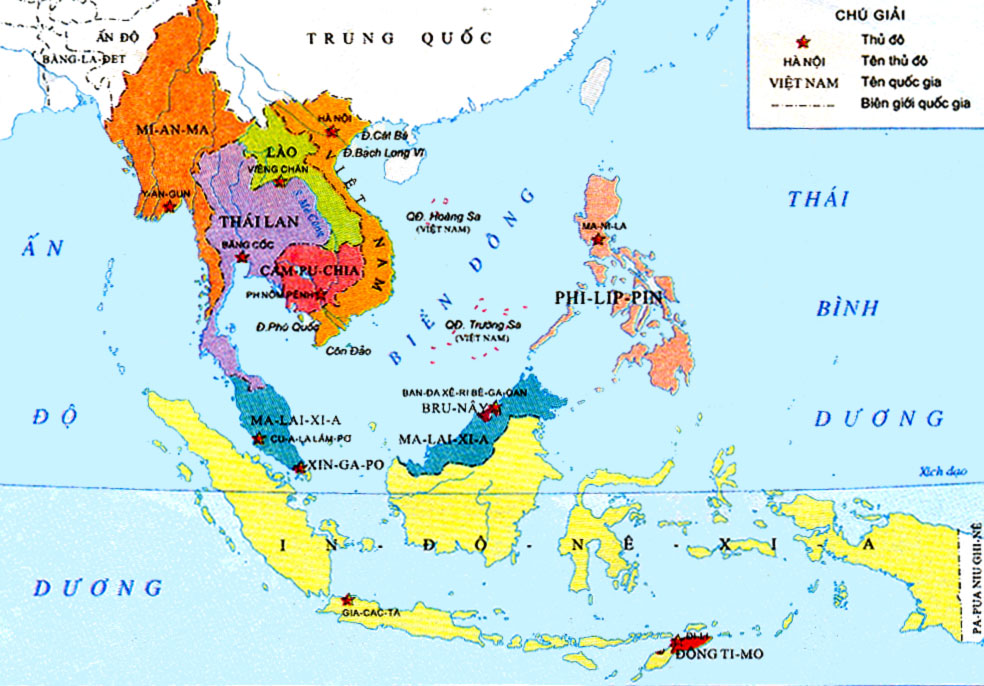 Nằm ở rìa phía đông bán đảo Đông Dương
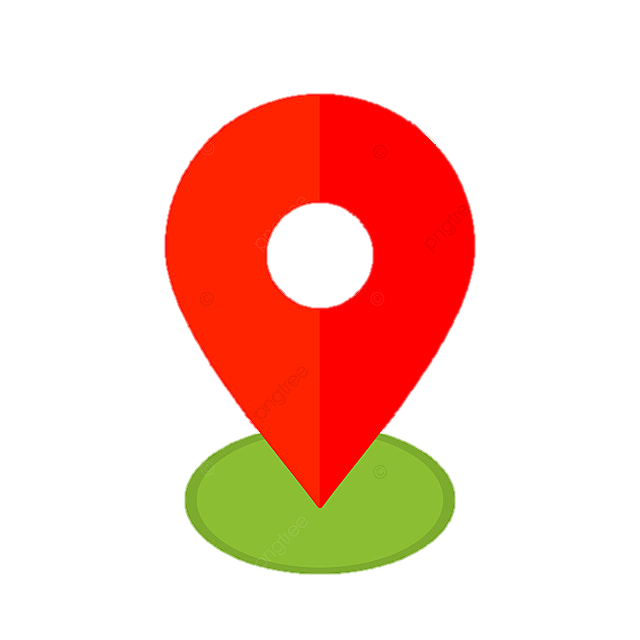 Gần trung tâm Đông Nam Á
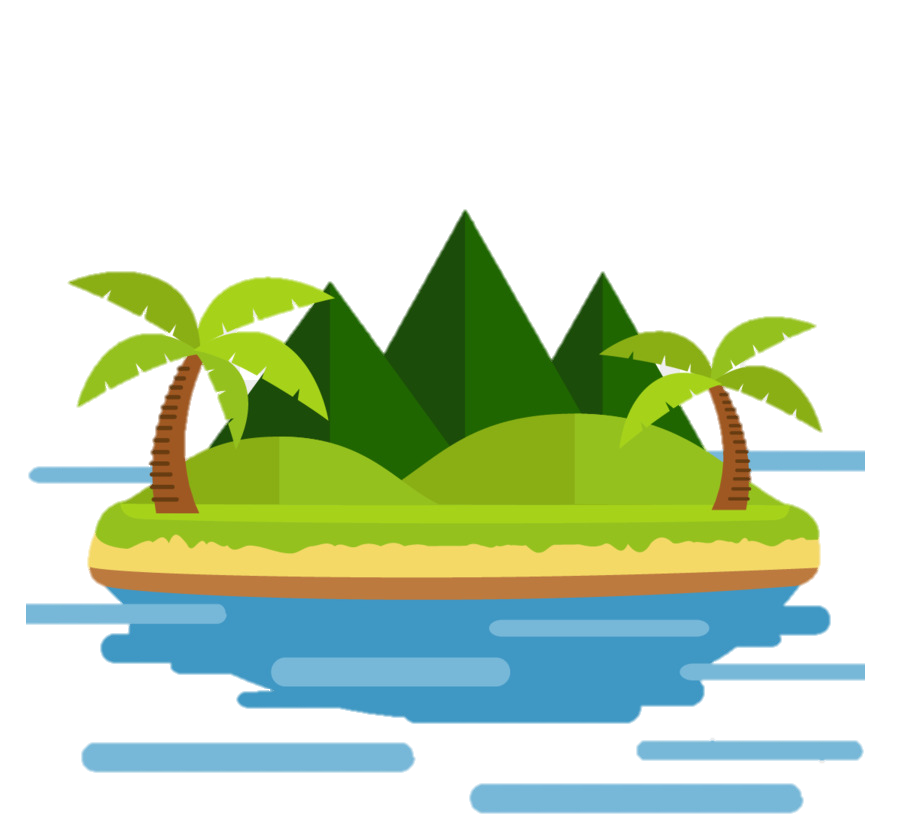 Vị trí của Việt Nam trong Đông Nam Á
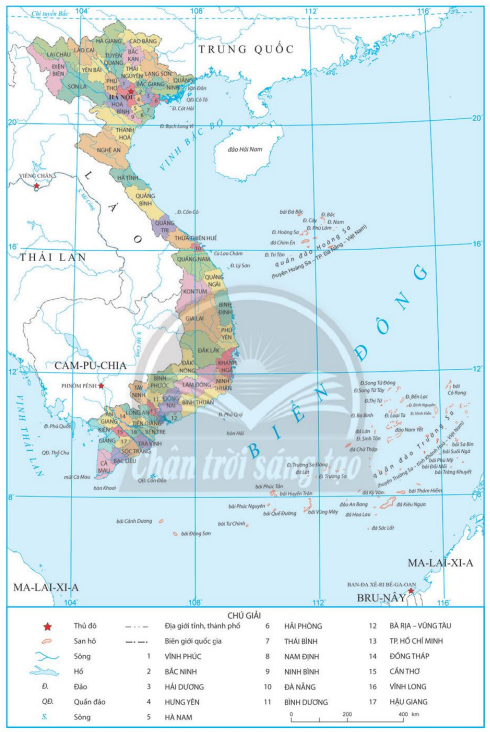 1. VỊ TRÍ ĐỊA LÍ VÀ PHẠM VI LÃNH THỔ
Các điểm cực trên phần đất liền Việt Nam
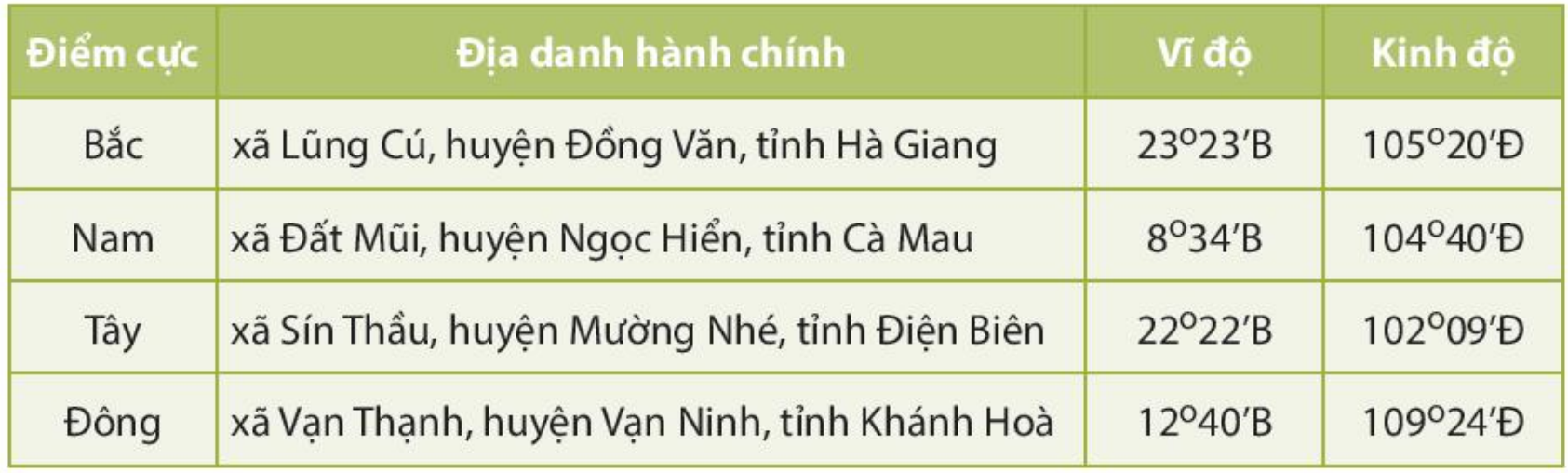 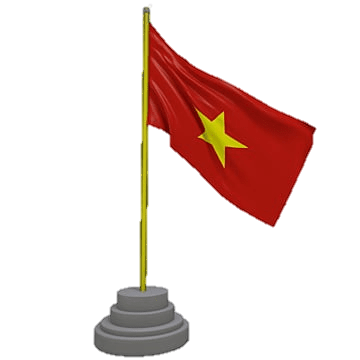 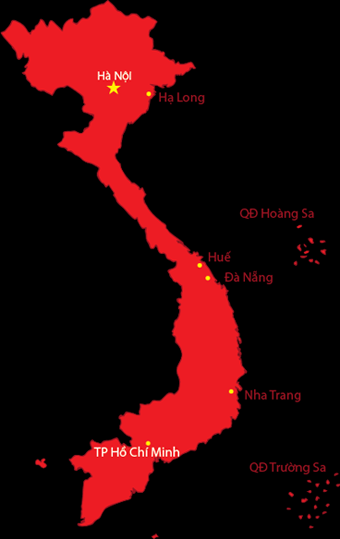 Tìm trên bản đồ các điểm cực trên phần đất liền của nước ta?
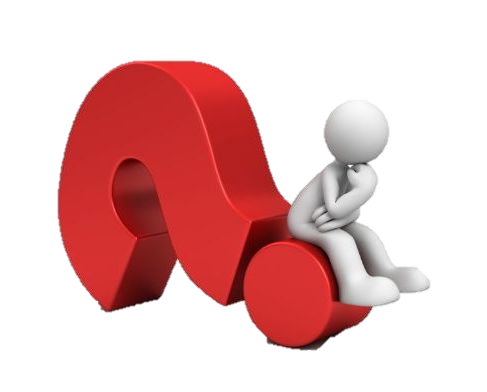 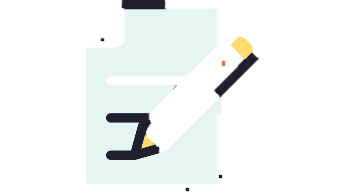 1. VỊ TRÍ ĐỊA LÍ VÀ PHẠM VI LÃNH THỔ
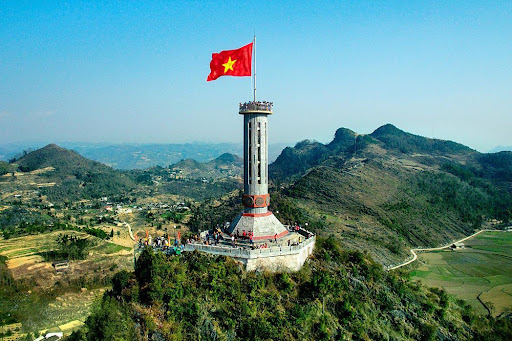 Điểm cực Bắc
Điểm cực Bắc của nước ta được đánh dấu bằng điểm mốc cột cờ Lũng Cú nằm ở xã Lũng Cú, huyện Đồng Văn, tỉnh Hà Giang. Cột cờ Lũng Cú là một cột cờ quốc gia nằm ở đỉnh Lũng Cú hay còn gọi là đỉnh núi Rồng (Long Sơn) có độ cao khoảng 1.470m so với mực nước biển. Cột cờ Lũng Cú đặt ở Đài vọng cảnh cực Bắc Việt Nam.
Cột cờ Lũng Cú
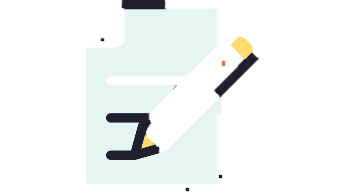 1. VỊ TRÍ ĐỊA LÍ VÀ PHẠM VI LÃNH THỔ
Điểm cực Nam
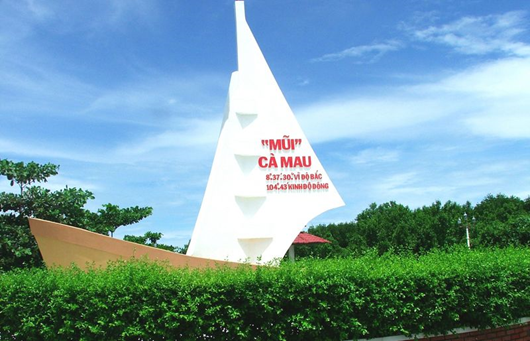 Cả hai điểm cực Nam nước ta đều nằm trên địa phận tỉnh Cà Mau. Trong đó, mốc GPS001 cùng biểu tượng con tàu Đất Mũi tại xã Đất Mũi, huyện Ngọc Hiển, Tỉnh Cà Mau chưa phải là tọa độ chuẩn. Điểm tương đối chính xác phải là bờ biển ở phía nam thuộc Khu du lịch Khai Long, tuy nhiên, cho đến nay mọi người đều chấp nhận nơi có biểu tượng con tàu là cực Nam lãnh thổ trên đất liền của Việt Nam.
Mũi Cà Mau
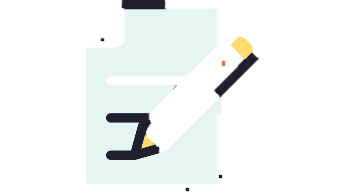 1. VỊ TRÍ ĐỊA LÍ VÀ PHẠM VI LÃNH THỔ
Điểm cực Tây
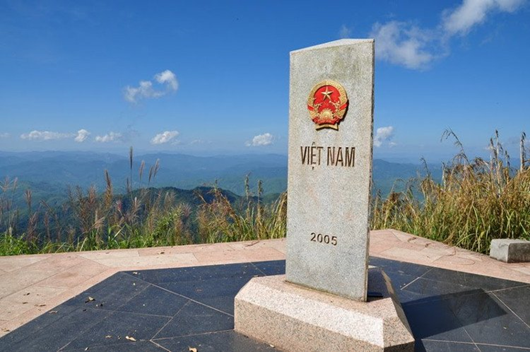 Điểm cực Tây của nước ta nằm ở A Pa Chải, xã Sín Thầu, huyện Mường Nhé, tỉnh Điện Biên. Điểm cực Tây của Việt Nam được đánh dấu bằng cột mốc tại ngã ba biên giới của 3 nước Việt Nam - Lào - Trung Quốc, cột mốc được 3 quốc gia thống nhất cắm mốc vào ngày 27/6/2005, được làm bằng đá granite, cắm giữa một hình lục giác, bên ngoài cùng là khối vuông diện tích 5x5m, cột cao 2m có 3 mặt quay về 3 hướng, mỗi mặt có khắc tên nước bằng tiếng quốc ngữ riêng và quốc huy của mỗi quốc gia.
Cột mốc tại ngã ba biên giới của 3 nước Việt Nam - Lào - Trung Quốc
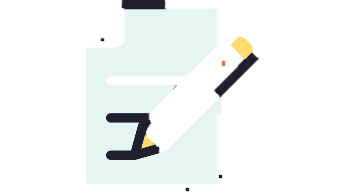 1. VỊ TRÍ ĐỊA LÍ VÀ PHẠM VI LÃNH THỔ
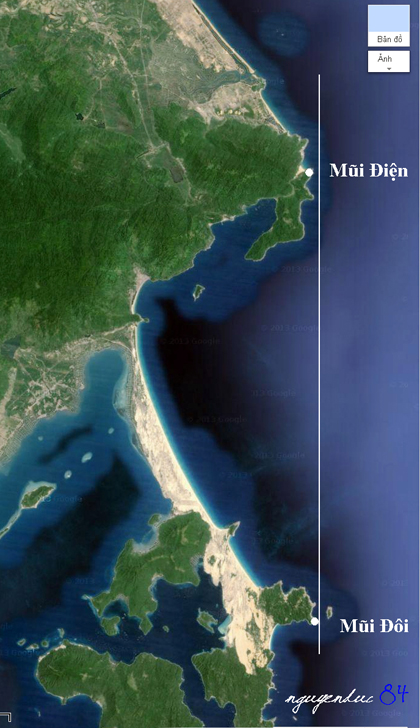 Điểm cực Đông
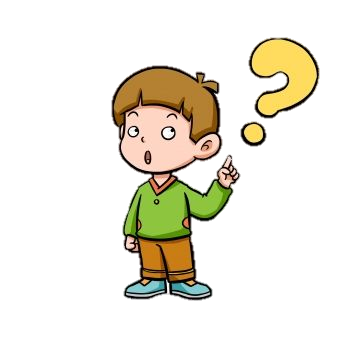 Mũi Điện (Phú Yên) hay Mũi Đôi (Khánh Hòa)?
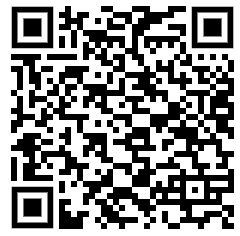 Quét mã QR để khám phá!
https://vnexpress.net/cuc-dong-dat-lien-viet-nam-thuc-su-nam-o-dau-3201755.html
[Speaker Notes: https://vnexpress.net/cuc-dong-dat-lien-viet-nam-thuc-su-nam-o-dau-3201755.html]
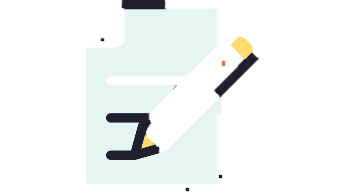 1. VỊ TRÍ ĐỊA LÍ VÀ PHẠM VI LÃNH THỔ
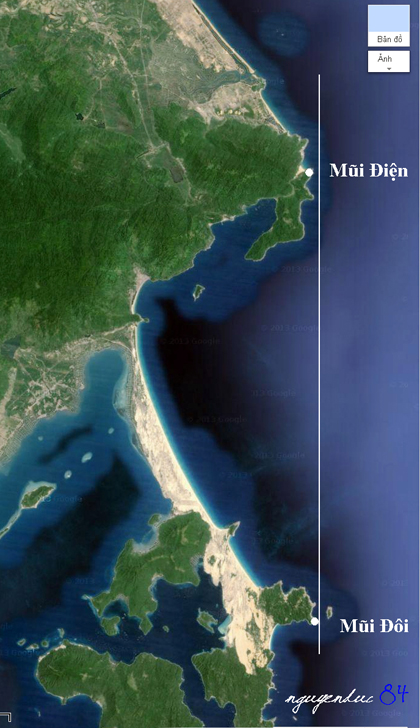 Điểm cực Đông
Nếu có cơ hội đến thăm Mũi Điện (Phú Yên), bạn sẽ thấy được tấm bia có khắc dòng chữ "Điểm cực Đông - Nơi đón ánh bình minh đầu tiên trên đất liền Việt Nam". Tuy nhiên, sau này khi mà Mũi Đôi (Khánh Hòa) được khám phá thì có nhiều tư liệu khẳng định đây chính là cực Đông của Việt Nam.
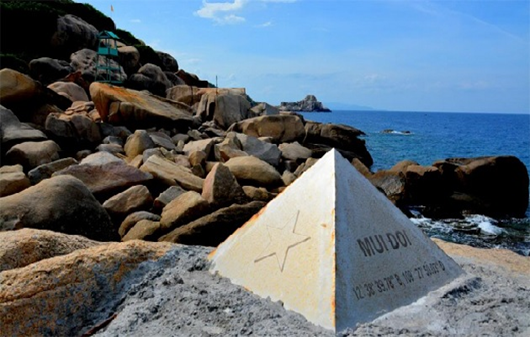 Mũi Đôi (Khánh Hòa)
Để so sánh tọa độ của Mũi Điện và Mũi Đôi, ta có thể chụp lại bản đồ Google Map, sau đó kẻ một đường thẳng từ trên xuống. Mắt thường có thể nhận thấy tọa độ của Mũi Đôi xa hơn tọa độ của Mũi Điện.
[Speaker Notes: https://vnexpress.net/cuc-dong-dat-lien-viet-nam-thuc-su-nam-o-dau-3201755.html]
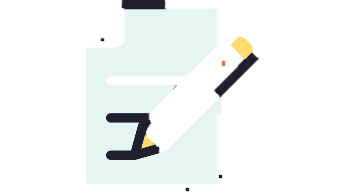 1. VỊ TRÍ ĐỊA LÍ VÀ PHẠM VI LÃNH THỔ
Nội dung chính
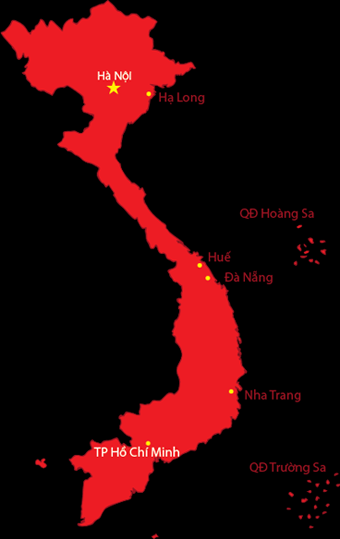 a. Phạm vi lãnh thổ
- Là một khối thống nhất và toàn vẹn, gồm: vùng đất, vùng biển và vùng trời.
- Vùng đất của Việt Nam có diện tích 331.212 km2.
- Đường bờ biển: khoảng 3.260 km.
- Có 28 tỉnh, thành phố giáp biển.
- Vùng biển của nước ta: khoảng 1 triệu km2.
- Trong vùng biển của nước ta có hàng nghìn đảo lớn nhỏ, trong đó có 2 quần đảo Hoàng Sa và Trường Sa.
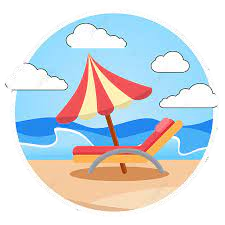 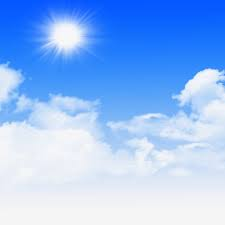 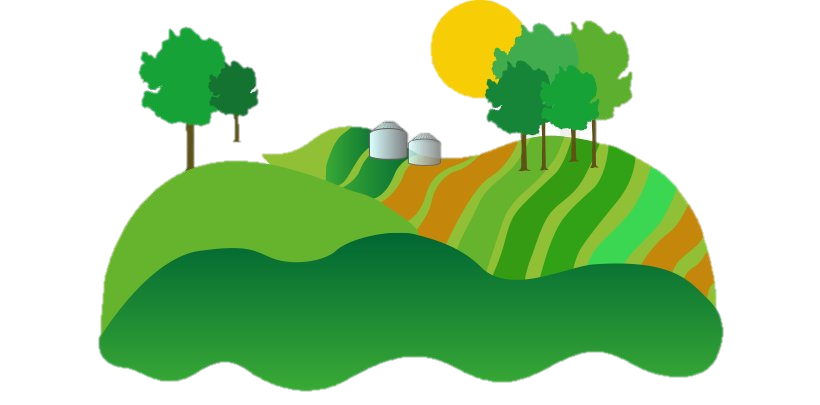 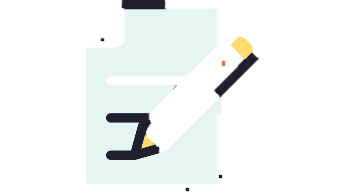 1. VỊ TRÍ ĐỊA LÍ VÀ PHẠM VI LÃNH THỔ
Nội dung chính
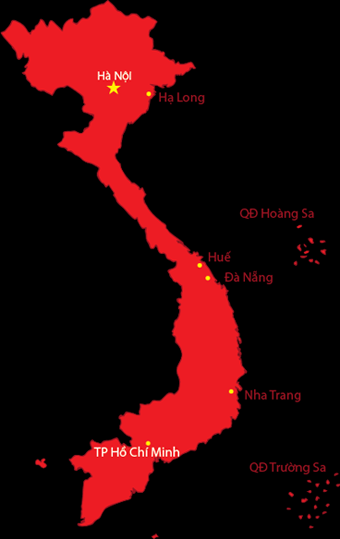 b. Vị trí địa lí
- Rìa phía đông của bán đảo Đông Dương, gần trung tâm khu vực Đông Nam Á
- Cầu nối giữa 2 lục địa; 2 đại dương.
- Gần nơi giao nhau của các luồng sinh vật và các vành đai sinh khoáng lớn.
- Giáp Trung Quốc, Lào, Campuchia và biển Đông.
- Các điểm cực trên đất liền: 
+ Bắc: 23023’B, tỉnh Hà Giang.
+ Nam: 8034’B, tỉnh Cà Mau.
+ Đông: 109024’Đ, tỉnh Khánh Hòa.
+ Tây: 102009’Đ, tỉnh Điện Biên.
- Trên vùng biển, hệ tọa độ của nước ta còn kéo dài tới: 6050’B và 1010Đ đến trên 117020’Đ tại Biển Đông.
.
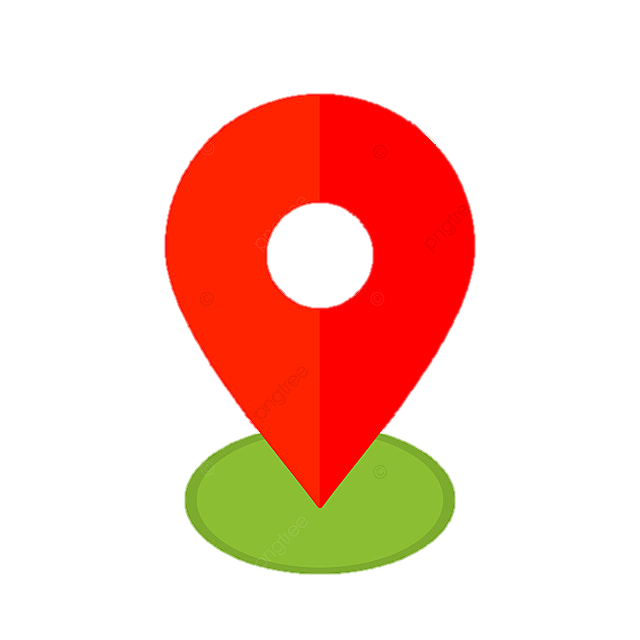 2. ẢNH HƯỞNG CỦA VỊ TRÍ ĐỊA LÍ ĐỊA LÍ VÀ PHẠM VI LÃNH THỔ ĐỐI VỚI SỰ HÌNH THÀNH ĐẶC ĐIỂM ĐỊA LÍ TỰ NHIÊN VIỆT NAM
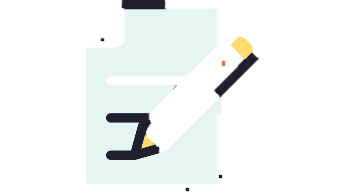 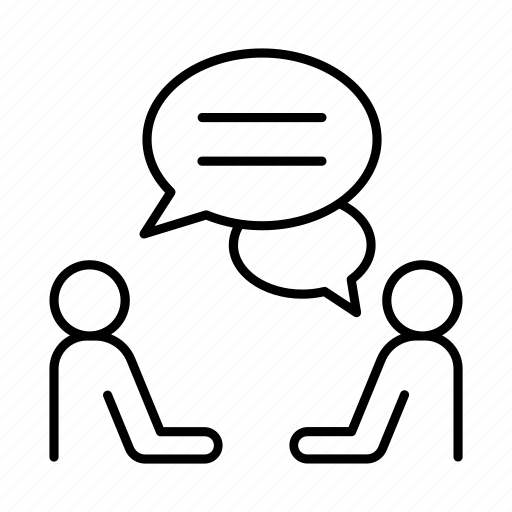 Đọc SGK để hoàn thành BẢNG  trong PHT
Hoạt động: CẶP
Mỗi CẶP được phát 1 PHT
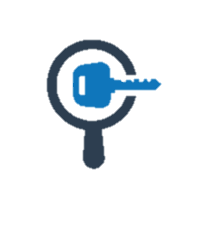 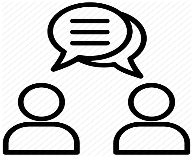 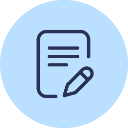 Thời gian: 5 phút
Trình bày trước lớp
2. ẢNH HƯỞNG CỦA VỊ TRÍ ĐỊA LÍ ĐỊA LÍ VÀ PHẠM VI LÃNH THỔ ĐỐI VỚI SỰ HÌNH THÀNH ĐẶC ĐIỂM ĐỊA LÍ TỰ NHIÊN VIỆT NAM
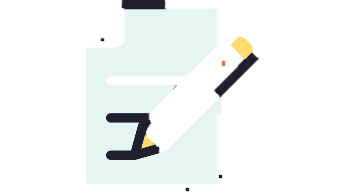 2. ẢNH HƯỞNG CỦA VỊ TRÍ ĐỊA LÍ ĐỊA LÍ VÀ PHẠM VI LÃNH THỔ ĐỐI VỚI SỰ HÌNH THÀNH ĐẶC ĐIỂM ĐỊA LÍ TỰ NHIÊN VIỆT NAM
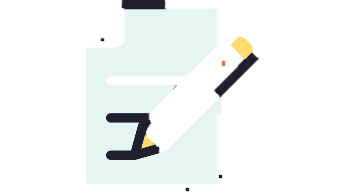 2. ẢNH HƯỞNG CỦA VỊ TRÍ ĐỊA LÍ ĐỊA LÍ VÀ PHẠM VI LÃNH THỔ ĐỐI VỚI SỰ HÌNH THÀNH ĐẶC ĐIỂM ĐỊA LÍ TỰ NHIÊN VIỆT NAM
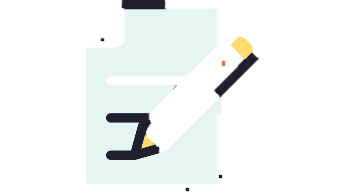 Nội dung chính
KHÍ HẬU
THIÊN NHIÊN
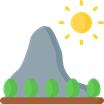 - Các khối khí di chuyển qua biển: Thiên nhiên chịu ảnh hưởng sâu sắc của biển, thiên nhiên xanh tốt.
- Nằm trên đường di lưu của nhiều luồng sinh vật: Thiên nhiên có tính đa dạng sinh học cao (nhiều kiểu hệ sinh thái, thành phần loài và nguồn gen).
- Vị trí địa lí và phạm vi lãnh thổ (kéo dài, hẹp ngang): Sự phân hóa thiên nhiên theo chiều Bắc – Nam và Đông – Tây.
Nằm trong nội chí tuyến bán cầu Bắc: Tổng bức xạ hàng năm lớn. Cán cân bức xạ dương.
Nằm trong khu vực chịu ảnh hưởng của gió Mậu dịch và gió mùa: Có 2 mùa rõ rệt.
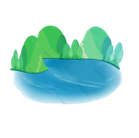 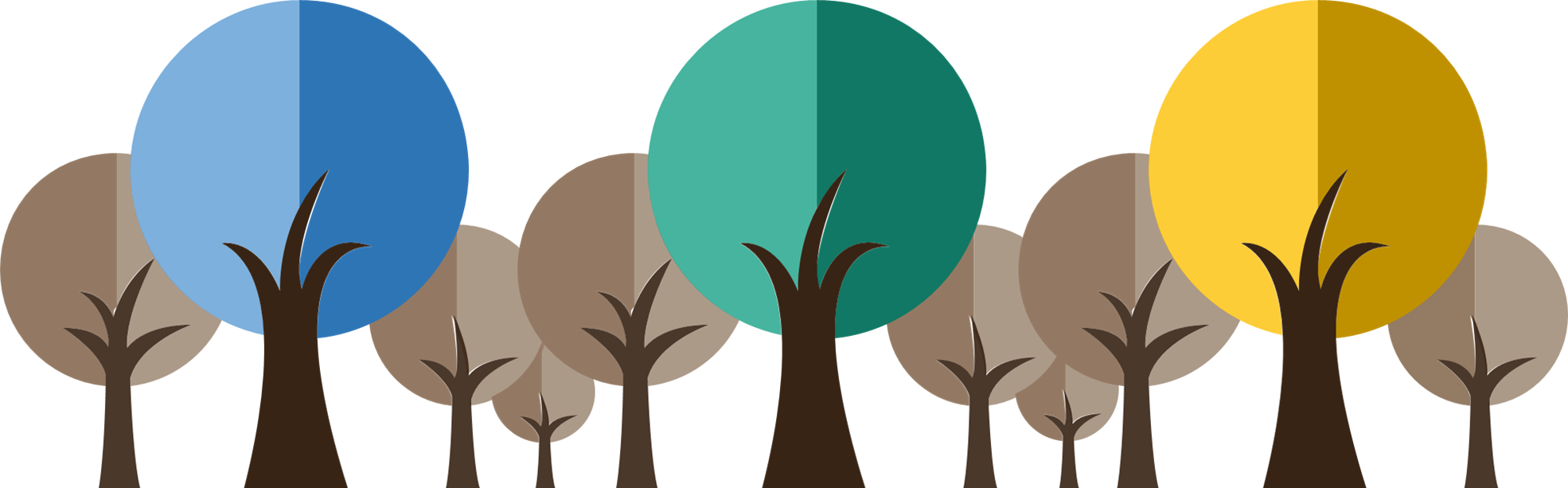 2. ẢNH HƯỞNG CỦA VỊ TRÍ ĐỊA LÍ ĐỊA LÍ VÀ PHẠM VI LÃNH THỔ ĐỐI VỚI SỰ HÌNH THÀNH ĐẶC ĐIỂM ĐỊA LÍ TỰ NHIÊN VIỆT NAM
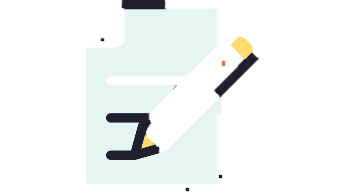 Nội dung chính
KHOÁNG SẢN
KHÓ KHĂN
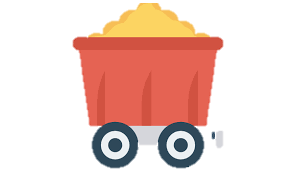 Nằm ở nơi giao thoa của 2 vành đai sinh khoáng lớn Thái Bình Dương và Địa Trung Hải: Tài nguyên khoáng sản phong phú.
- Nằm giáp biển Đông: chịu ảnh hưởng của bão
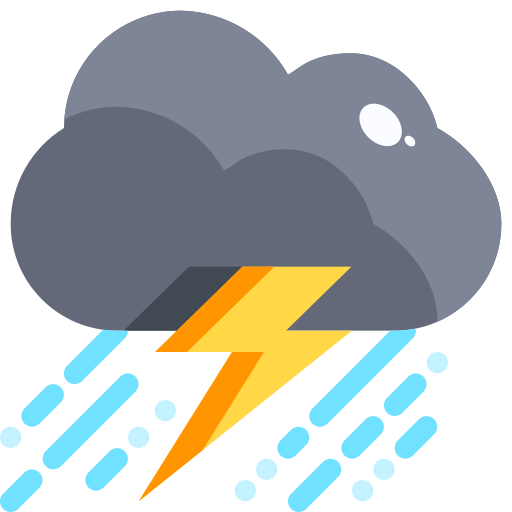 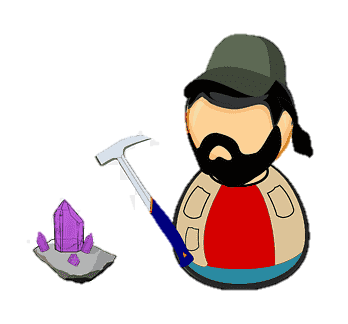 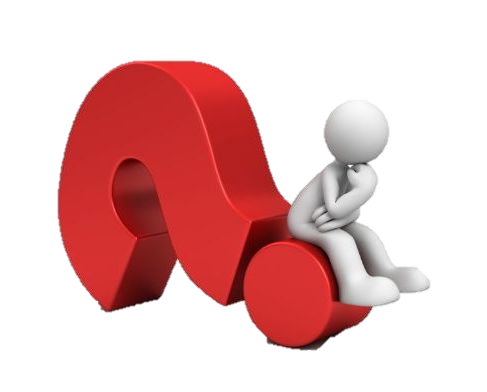 LUYỆN TẬP
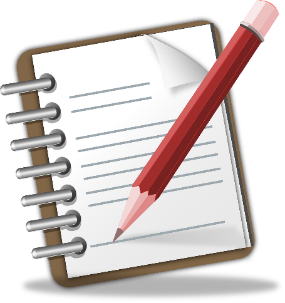 GHÉP – NỐI
Hoạt động: CÁ NHÂN
Nối nguyên nhân ở cột A với ảnh hưởng ở cột B sao cho hợp lí
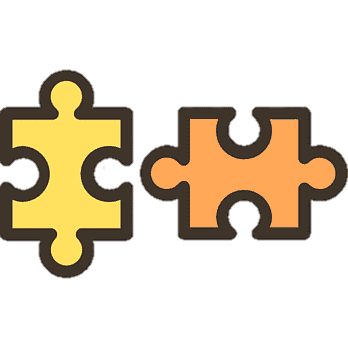 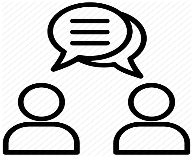 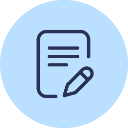 Thời gian: 5 phút
Đổi bài chấm chéo, mỗi đáp án đúng được 1 điểm
[Speaker Notes: GV phát PHT cho]
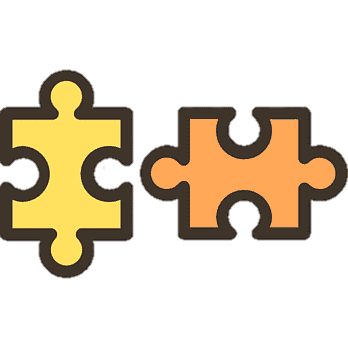 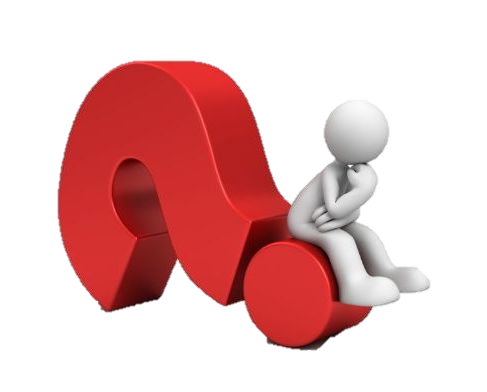 LUYỆN TẬP
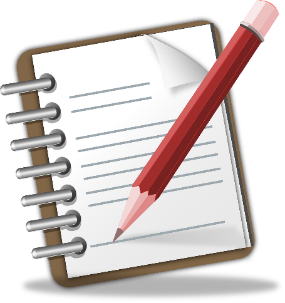 GHÉP – NỐI
1 - a
2 - c
3 - b
4 - d
5 - f
6 - e
[Speaker Notes: GV phát PHT cho]
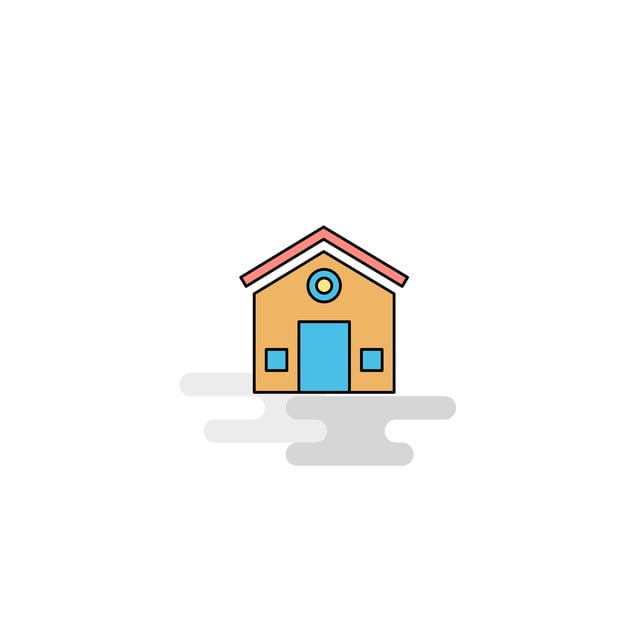 VẬN DỤNG
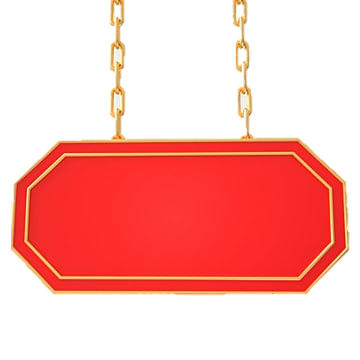 HOẠT ĐỘNG VỀ NHÀ
Nhiệm vụ 1: 
Tìm hiểu thuận lợi của vị trí địa lí nước ta trong việc giao lưu với các nước trong khu vực và trên thế giới.
Nhiệm vụ 2: 
HS sưu tầm thông tin về một số cột mốc biên giới quốc gia của nước ta và chia sẻ với các bạn vào tiết sau.
[Speaker Notes: GV phát PHT cho]
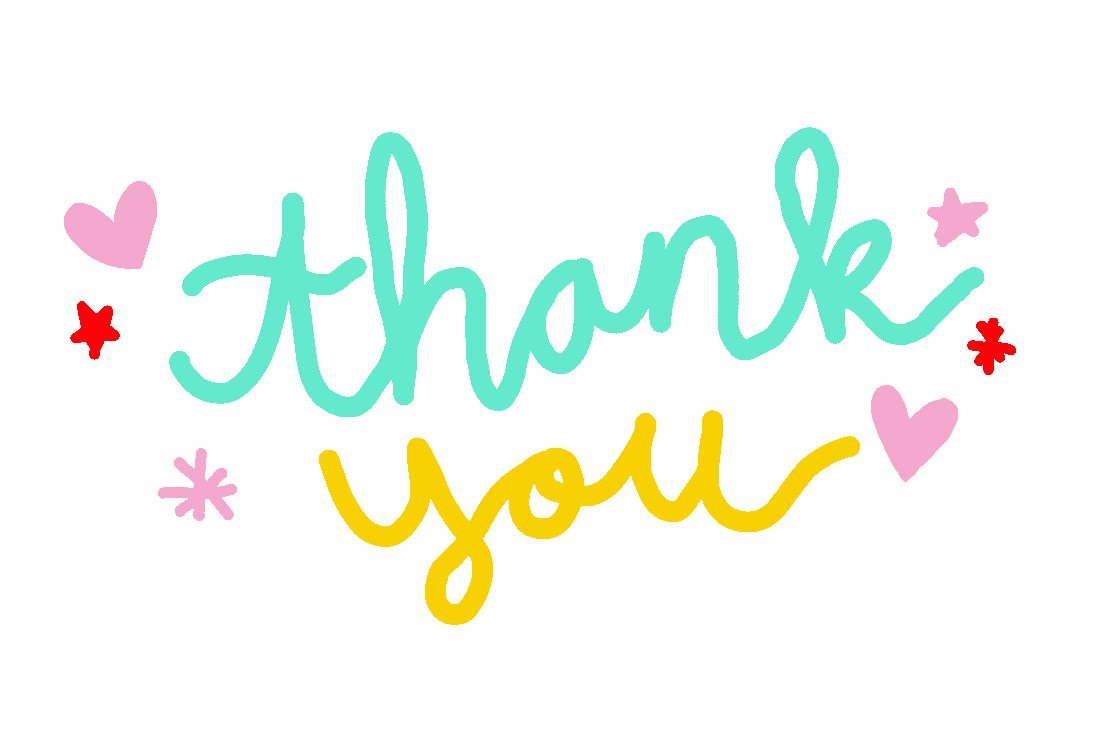